シンポジウム　斎宮跡と久留倍官衙遺跡
斎宮前夜の明和町
―坂本古墳群１号墳を中心に―
２０１８０２０３
明和町斎宮跡・文化観光課
　　乾　哲也
坂本古墳群１号墳とは
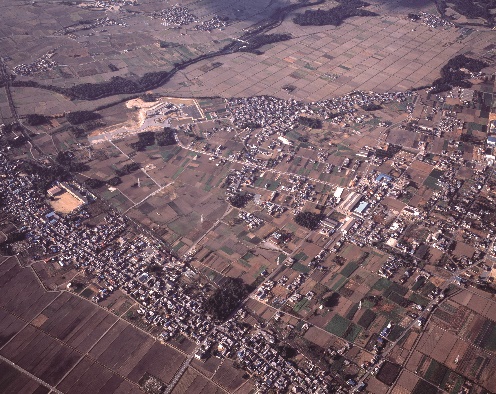 坂本古墳群は、斎宮の北１kmの場所に造られており、非常に近い場所にあります。
斎宮跡
地元で「坂本百八塚」と呼ばれた坂本古墳群
●東海地域全体で見ても、平地でこれだけの
　規模の古墳群（群集墳）は珍しい。

●ただ、第２次大戦時の食料増産のため、計
　153基の古墳群の大半が破壊されてしまう。
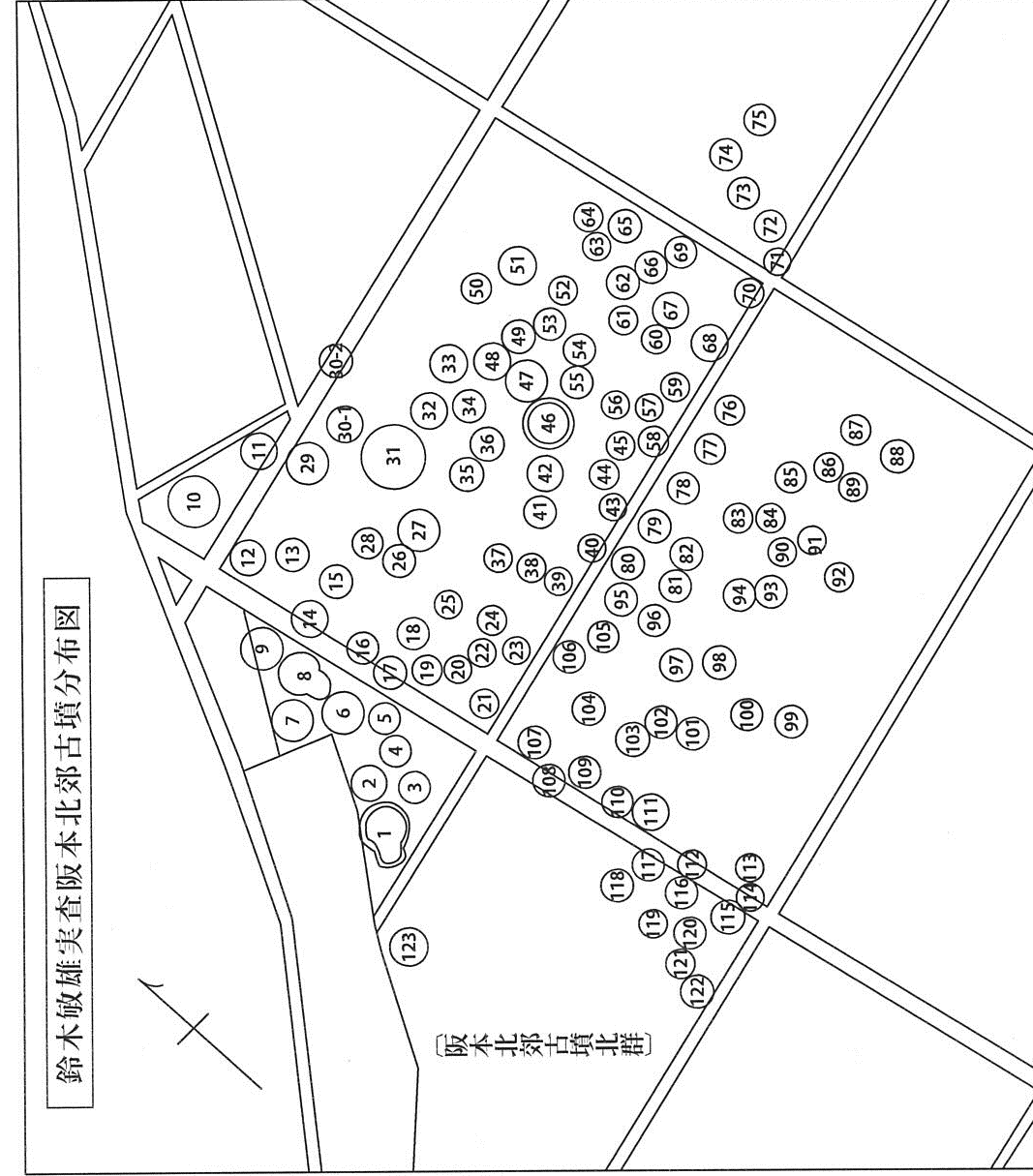 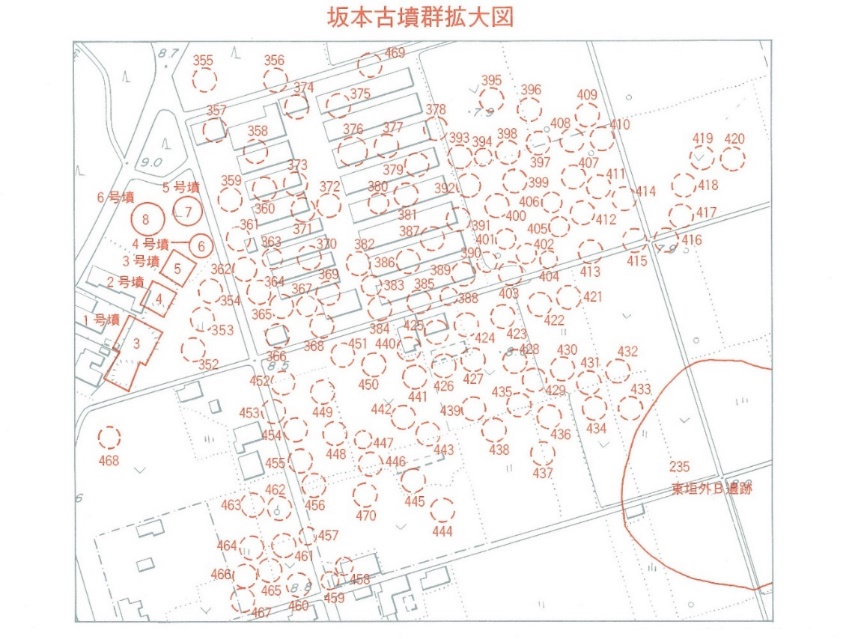 残った古墳は１号墳含む６基のみ
現在の古墳分布地図
昭和20年
米軍による航空写真に写る古墳の痕跡
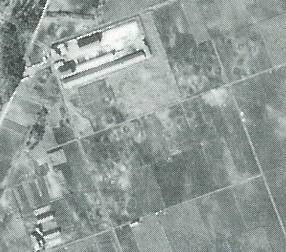 昭和10年ごろ
鈴木敏雄氏による古墳分布調査
１号墳は盟主墳と考えられたが・・・
●発掘調査が始まる平成７年までは、評価の定まらない古墳だった。
前方後円墳？or前方後方墳？時期は？
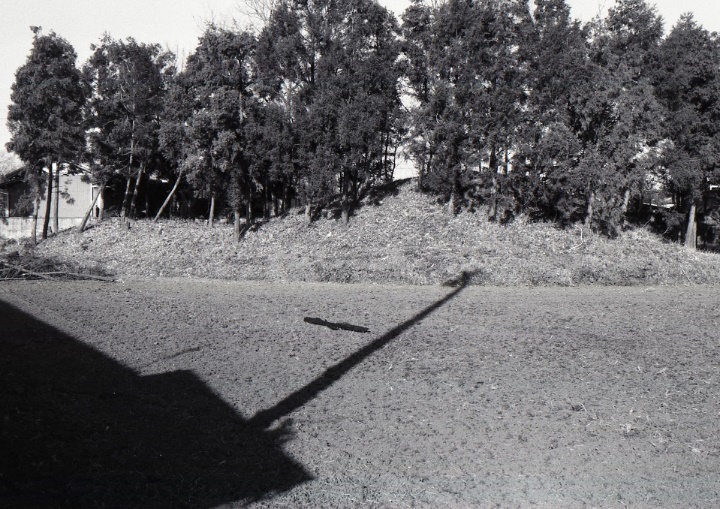 ●明和町教育委員会が平成７年度から発掘調査を開始
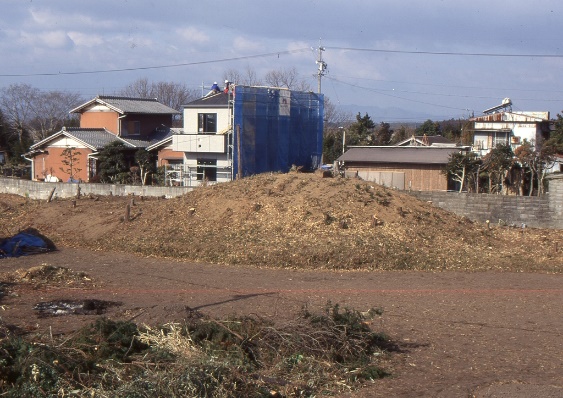 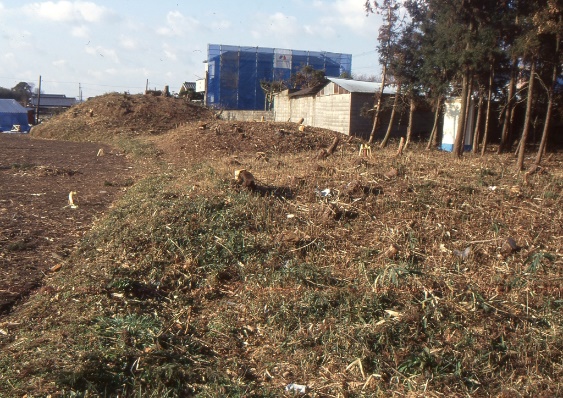 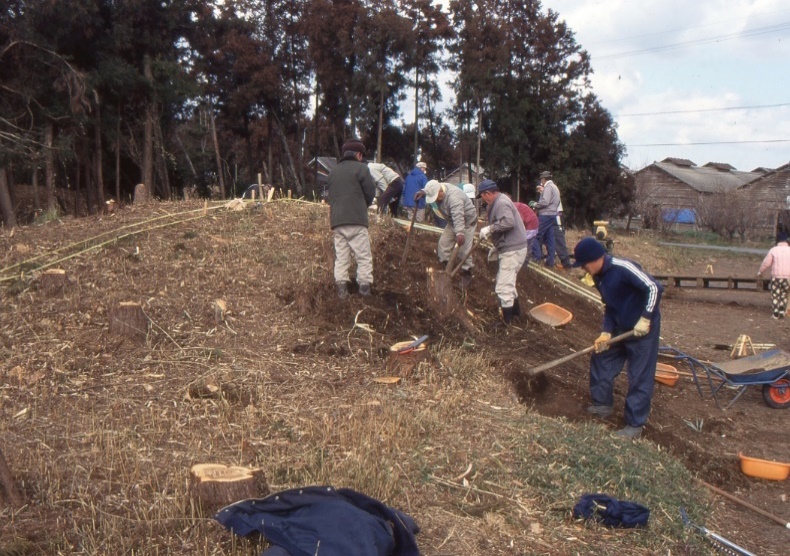 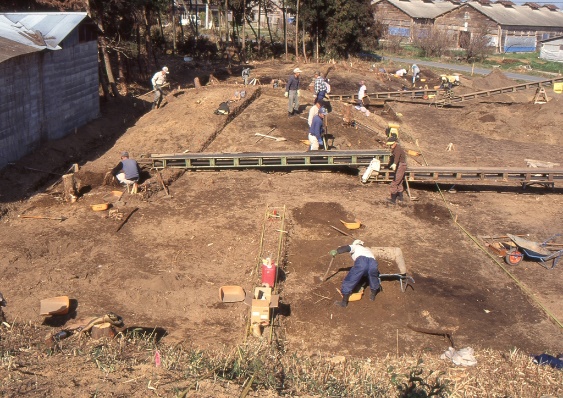 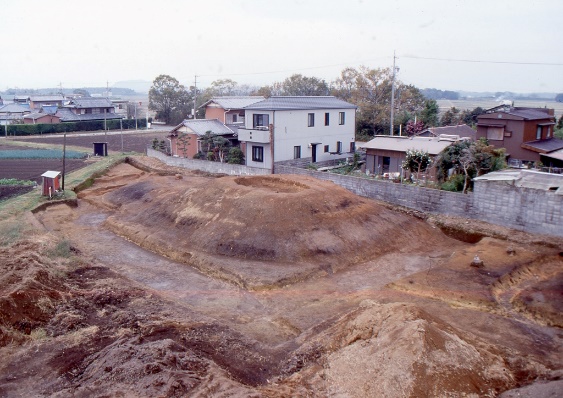 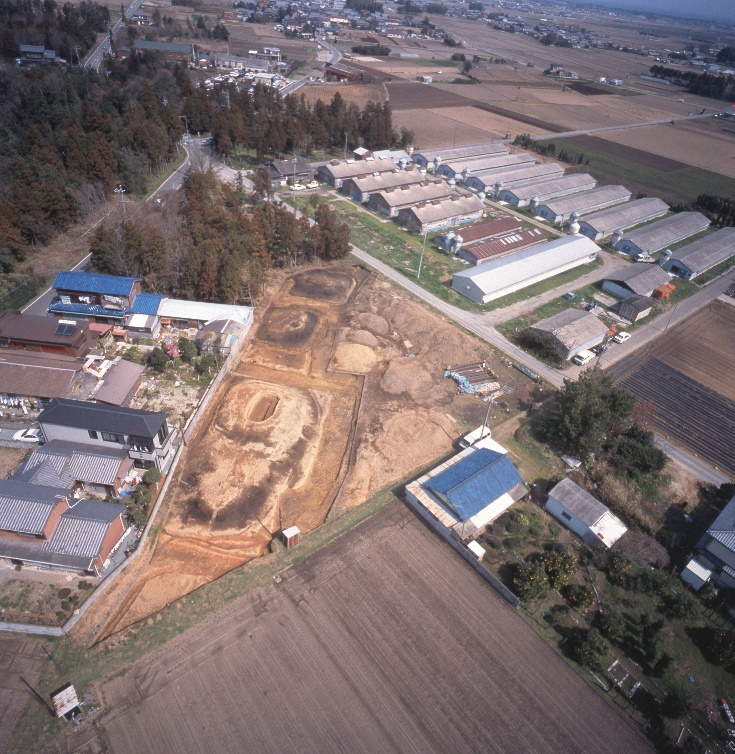 １号墳の調査成果
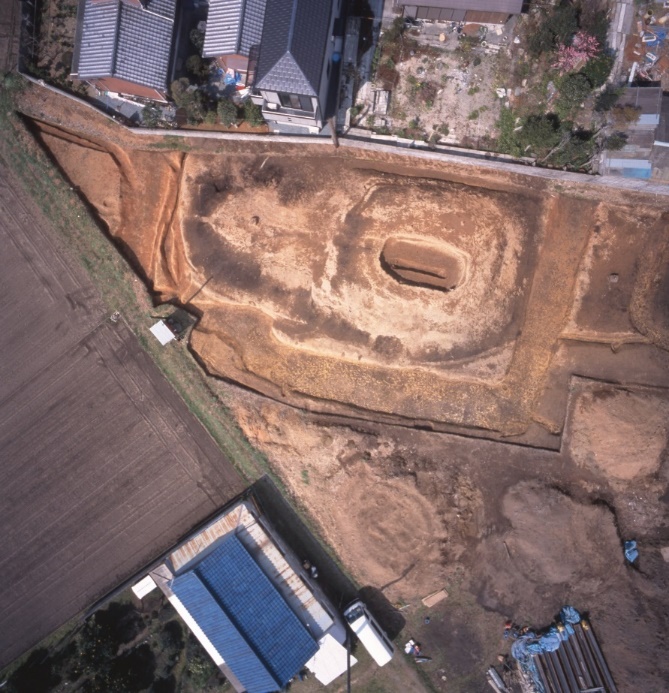 ●時期は古墳時代後期（７世紀前半）

●全長38mの前方後方墳

●埋葬施設は木棺直葬で、割竹形木棺

●埋葬施設からは、金銅装頭椎大刀
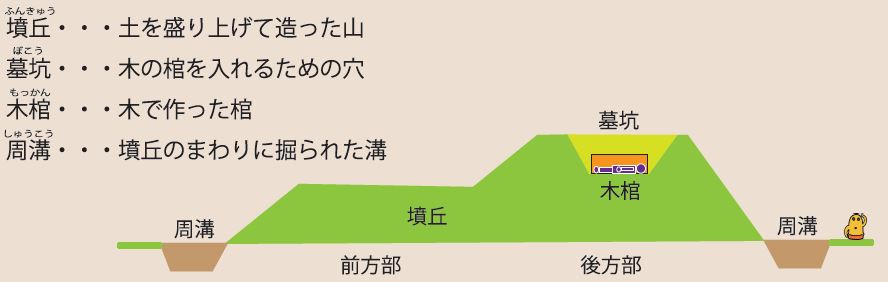 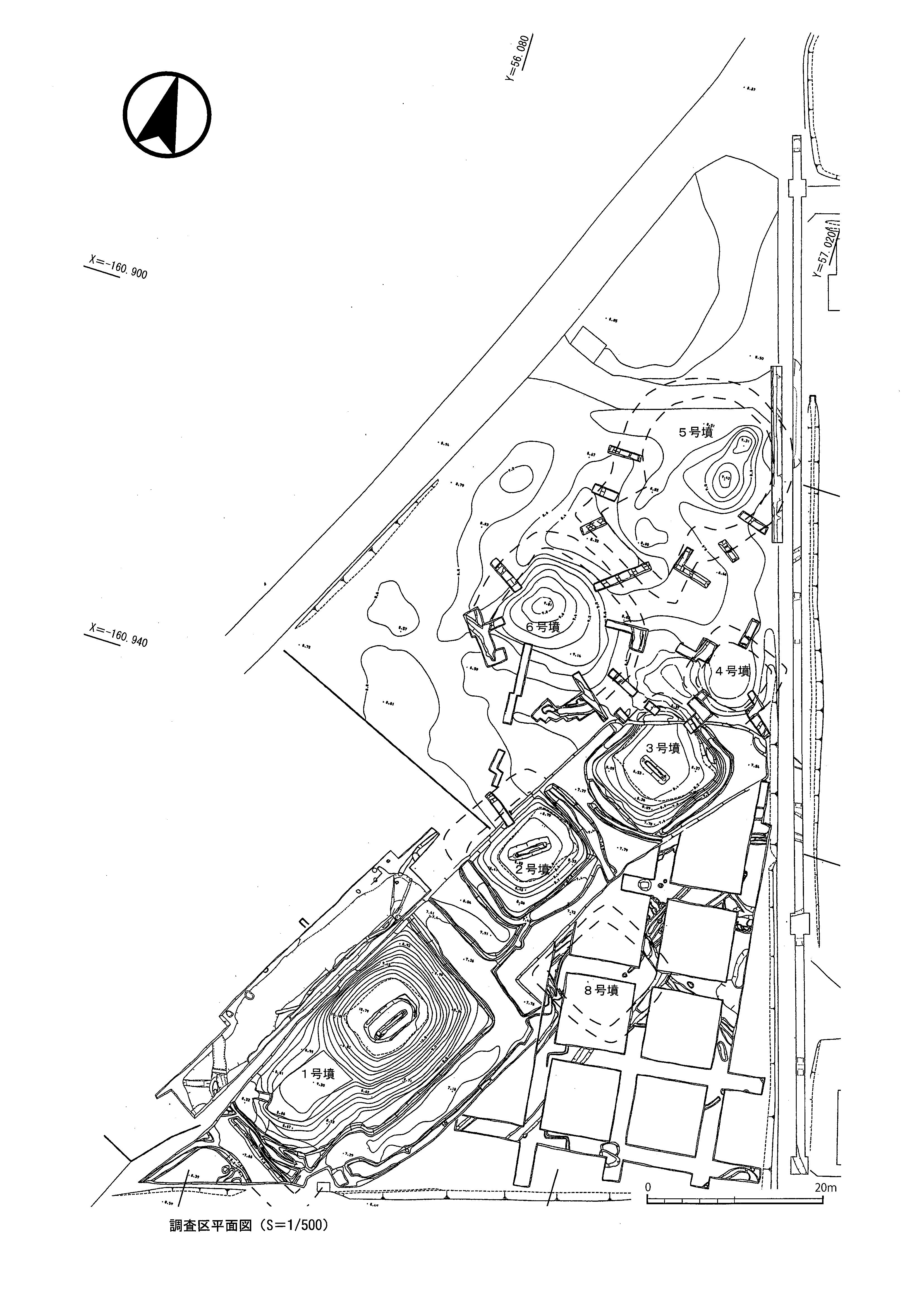 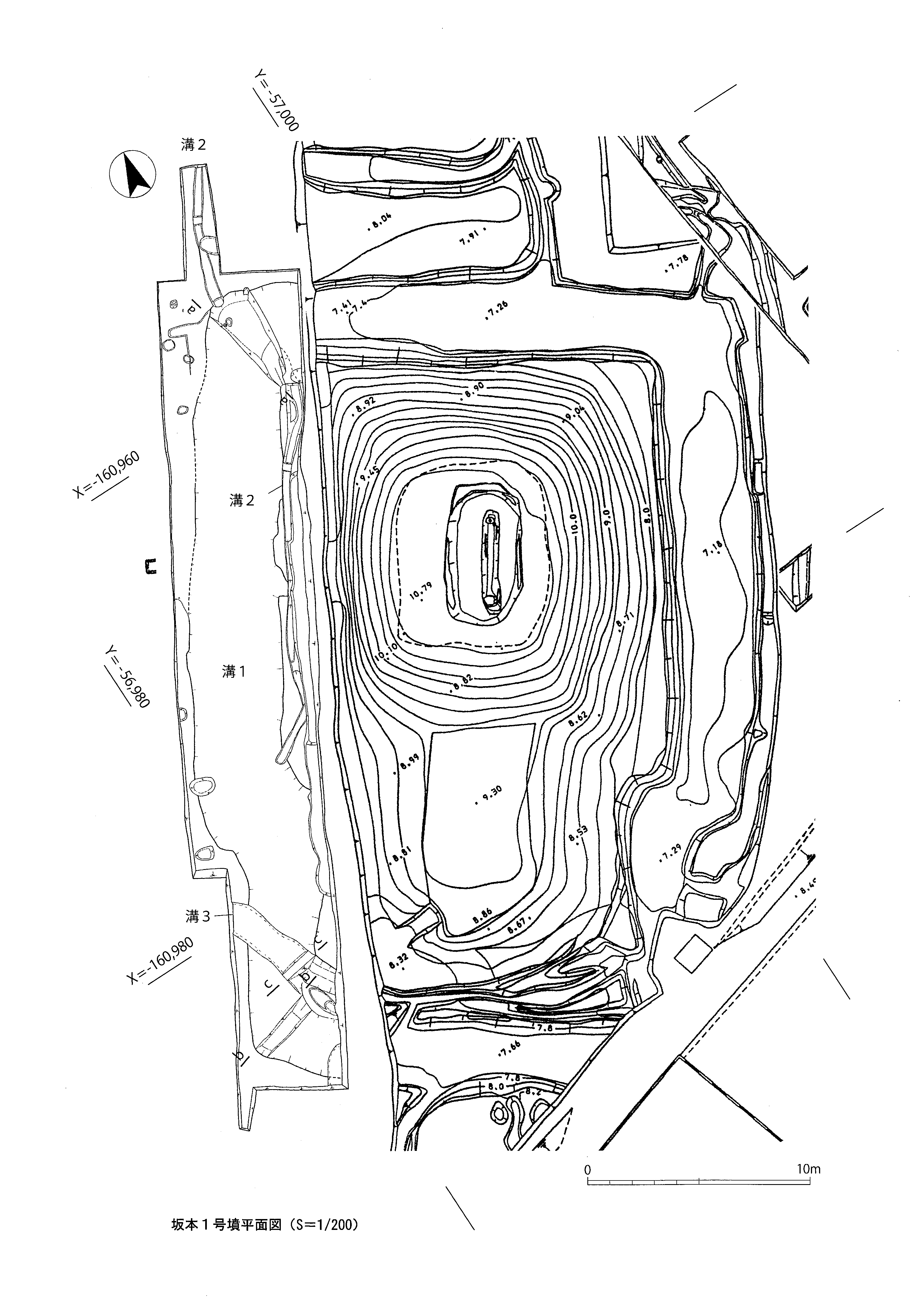 金銅装頭椎大刀の出土
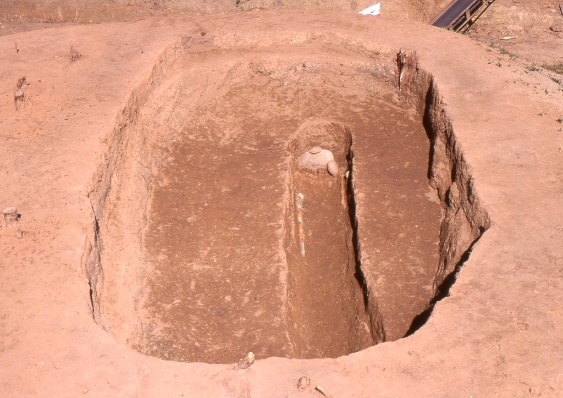 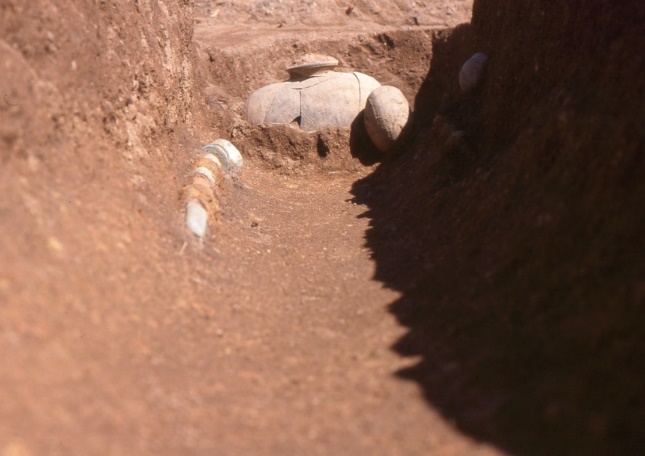 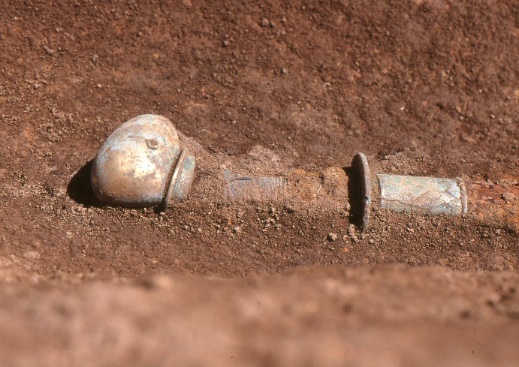 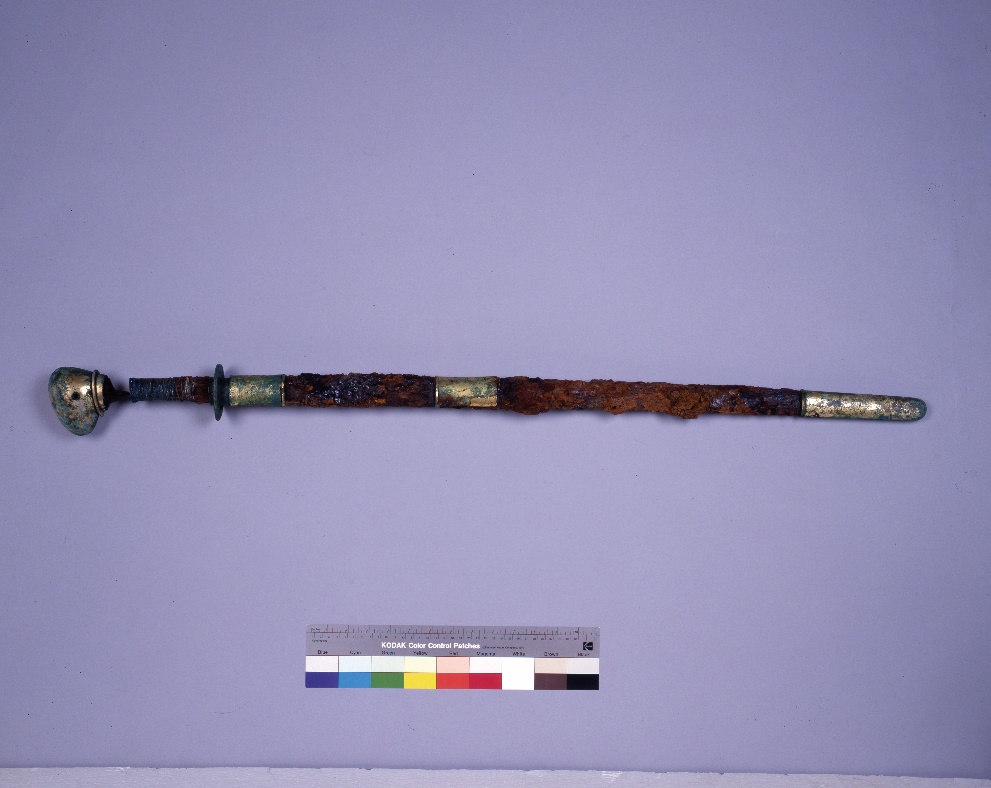 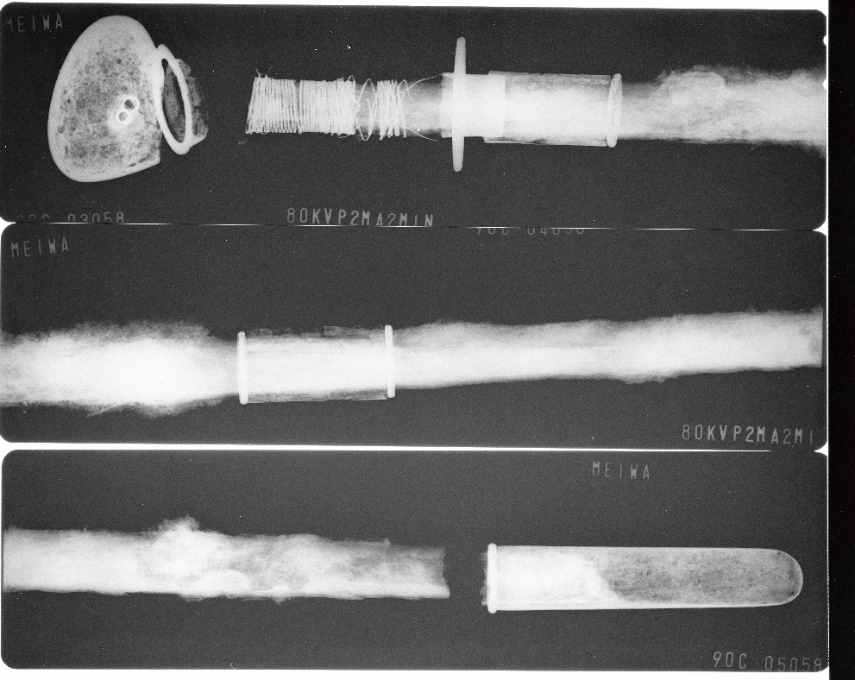 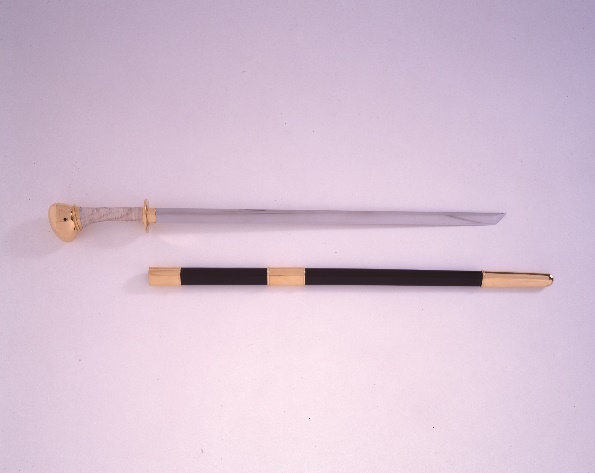 金銅装頭椎大刀は大和朝廷から地方豪族（特に東日本）に下賜されたものとみられる。
坂本１号墳の特殊性とは
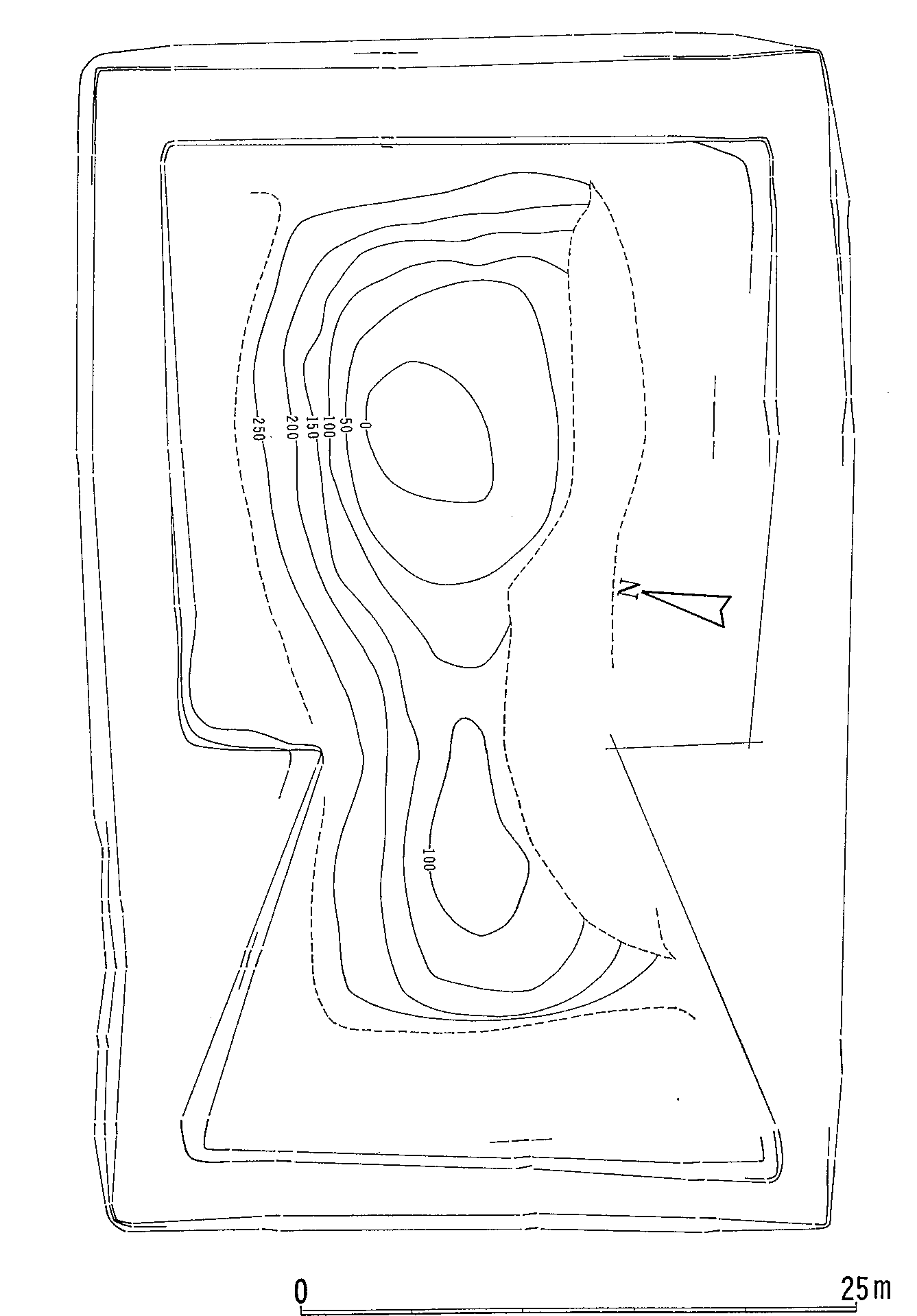 千葉県市原市　六孫王原古墳
７世紀後半　全長53.1m
滝口　宏『古墳時代研究Ⅱ』より
坂本１号墳以外の７世紀の前方後方墳は千葉県に５基
坂本古墳群１号墳の年代
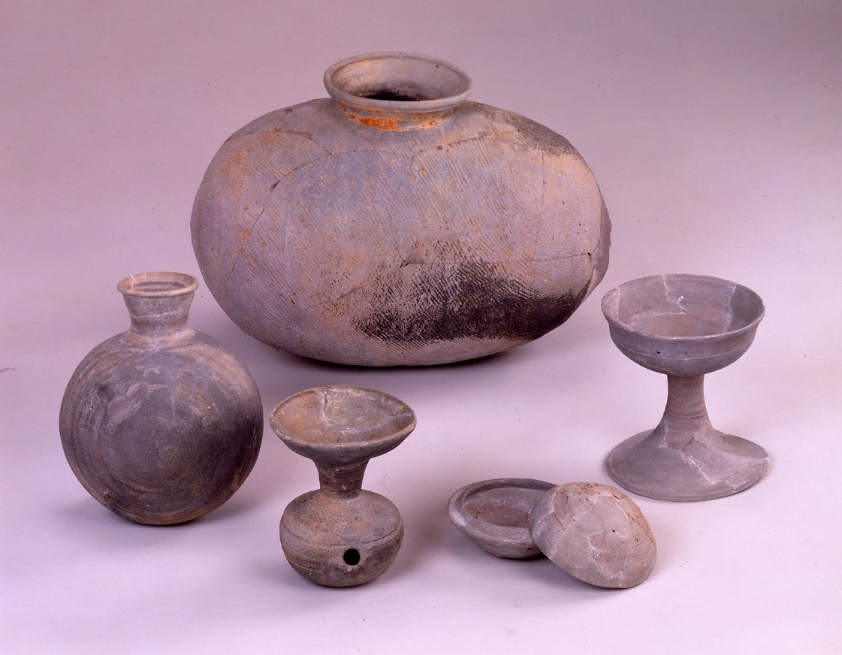 ●埋葬施設は木棺直葬で、盗掘が及んでいなかっ　　
　たため、追葬や後世のかく乱はない。

●副葬されていた須恵器と金銅装頭椎大刀から、
　７世紀前半（西暦600年代前半）

古墳時代終末期と呼ばれ、飛鳥時代と並行する時代
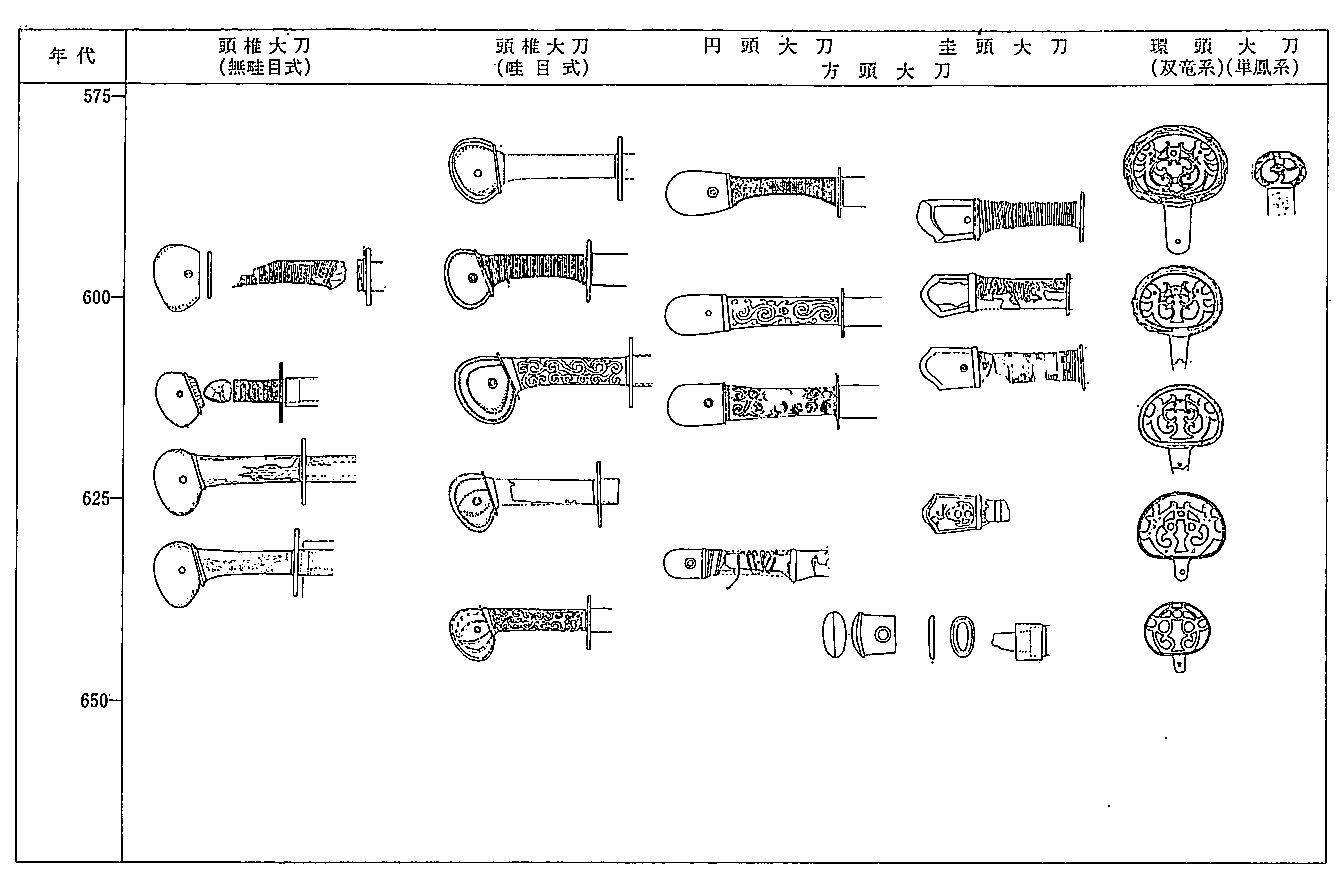 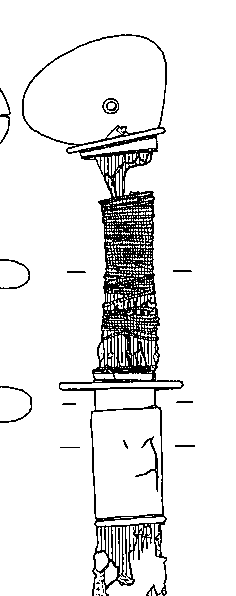 桜井達彦「頭椎大刀の編年に関する一考察」より
須恵器の年代と同じ７世紀前半
坂本１号墳の被葬者とは
わからない
どんな可能性があるか
●坂本古墳群は古代の多気郡（竹郷、麻続郷、有爾郷）
　のうち、麻続郷に位置していると考えられる。

●古代に活躍した麻続氏の領域
麻続氏とは
●神宮神衣祭に奉献していたとされる氏族

●文献に出てくる古代氏族
　・崇神天皇に夢見を告げた「伊勢麻続君」『日本書紀』
　・流罪にされた「麻続王」『万葉集』
　・土師器を作る工人で「麻続部春子女」「麻続部倭人」　　
　　親子。『皇大神宮儀式帳』
　・「竹村」の督領「麻続連廣背」『皇大神宮儀式帳』

その他、様々な史料に登場。有力な氏族であったよう。
ただ、７世紀前半だと対応する人物はいない。
坂本１号墳と斎宮成立の関係
●西暦673年の壬申の乱で天照大神を遥拝
●西暦674年に大来皇女発遣
そのため、１号墳に葬られた人は、斎宮成立に直接関係した人物ではない。
麻続氏の礎となった人物？
史跡公園として整備
平成８年１月29日に発掘調査開始。
平成16年１月19日に三重県指定史跡に。
そして、平成30年１月20日に公園オープン。
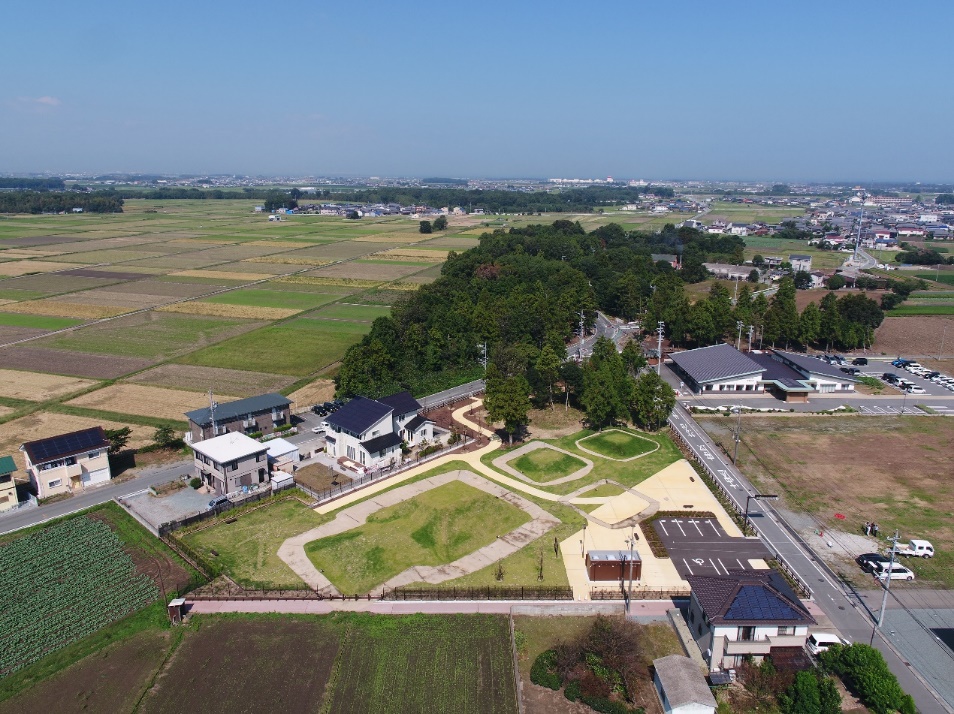 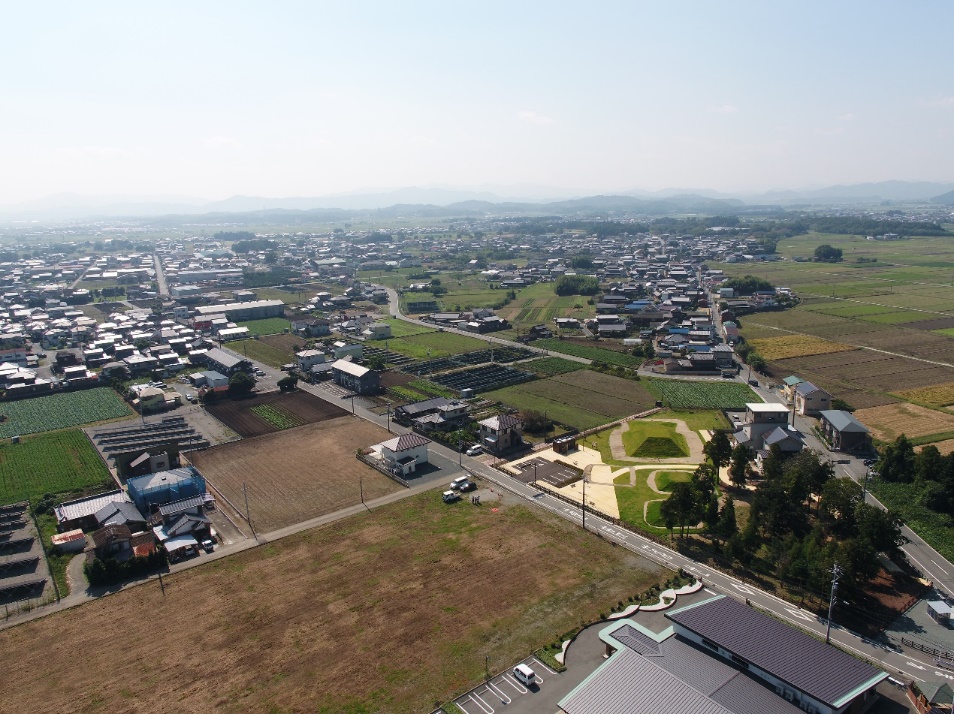 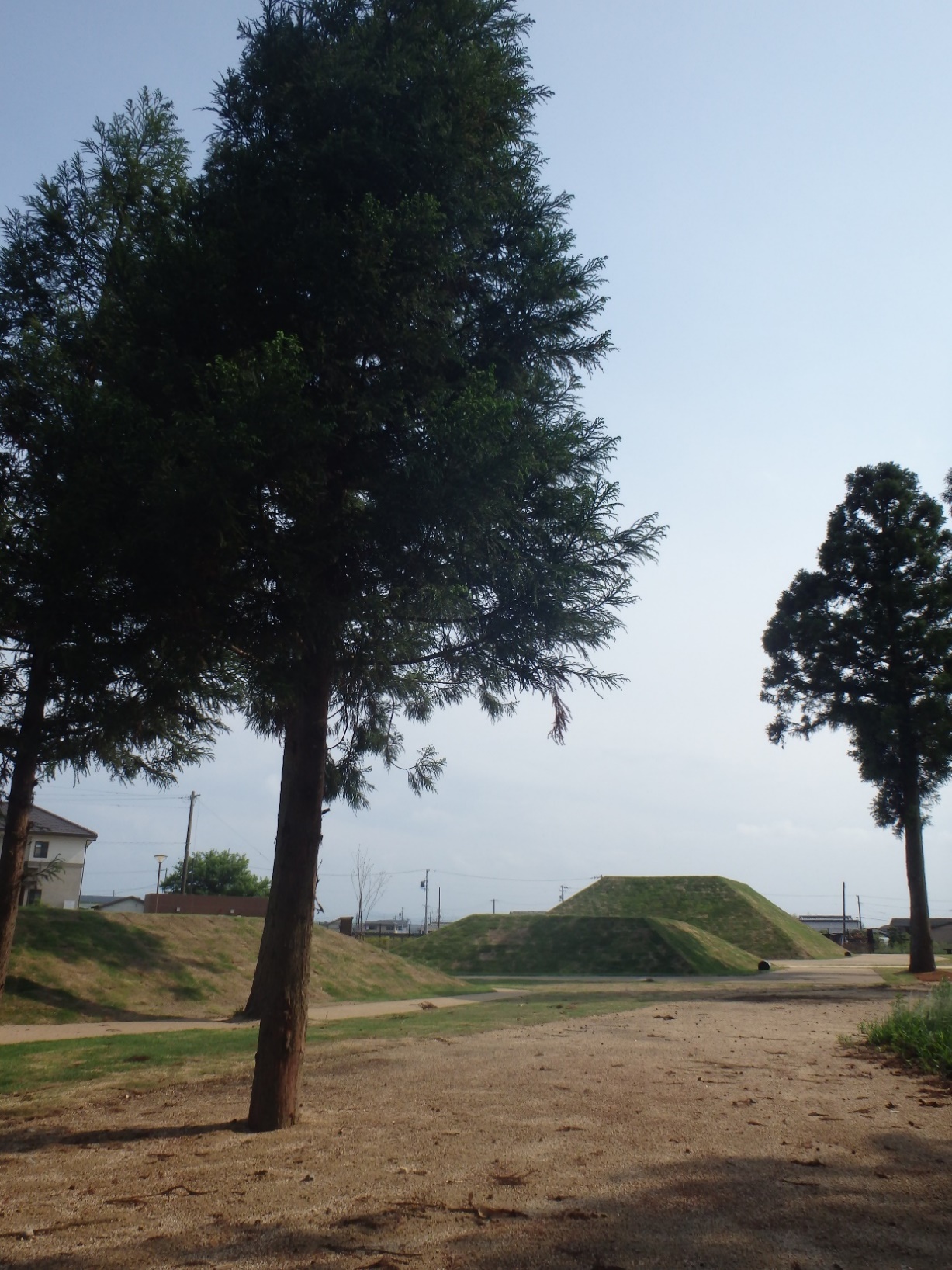 ご清聴ありがとうございました。


ぜひ公園にもお立ち寄りください。